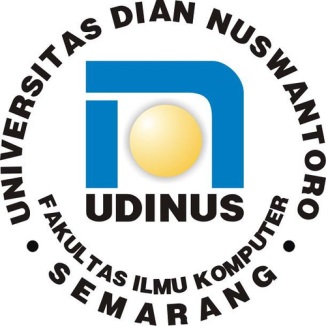 Teknik Informatika S1
Software Requirement Engineering
Quality Assurance in RE
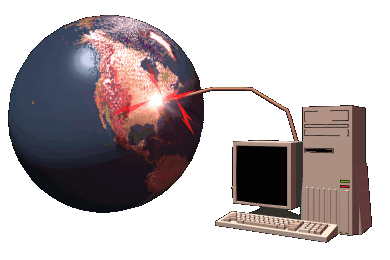 Disusun Oleh:
Defri Kurniawan, M.Kom
Teknik Informatika UDINUS
SILABUS MATA KULIAH
1. Requirement Engineering
2. Requirement Elicitation
3. Specification of Requirement Models
4. Requirement Prioritization
			UTS
5. Requirement Interdependencies
6. Impact Analysis
7. Requirement Negotiation
8. Quality Assurance in Requirement Engineering
Quality Assurance in RE
Pentingnya Jaminan Kualitas
Kebutuhan dan Jaminan Kualitas
Strategi QA
Pendekatan QA
Pendekatan Constructive
Pendekatan Analytical
Pentingnya Jaminan Kualitas
Meningkatnya kompleksitas, meningkatnya tekanan pasar, dan tuntutan pelanggan untuk kualitas yang lebih tinggi membutuhkan suatu kombinasi yang hati-hati untuk dipilih, divalidasi, dan verifikasi untuk memberikan suatu produk software yang tepat waktu, sesuai anggaran, dan sesuai dengan kualitas yang diinginkan
Pentingnya Jaminan Kualitas
Rekayasa kebutuhan adalah bagian awal dari proses pengembangan software, dan 
Semua langkah pembangunan selanjutnya dipengaruhi oleh kebutuhan, membuat suatu kebutuhan yang berkualitas merupakan faktor penting untuk keseluruhan kualitas dari sistem yang dikembangkan.
Pentingnya Jaminan Kualitas
Mengapa penting untuk mendeteksi cacat sedini mungkin? 
Sebuah isu yang berasal dari kebutuhan menjalankan resiko yang mempengaruhi tidak hanya kebutuhan lain, tapi juga mempengaruhi fase-fase dalam arsitektur, perancangan, coding dan pengujian.
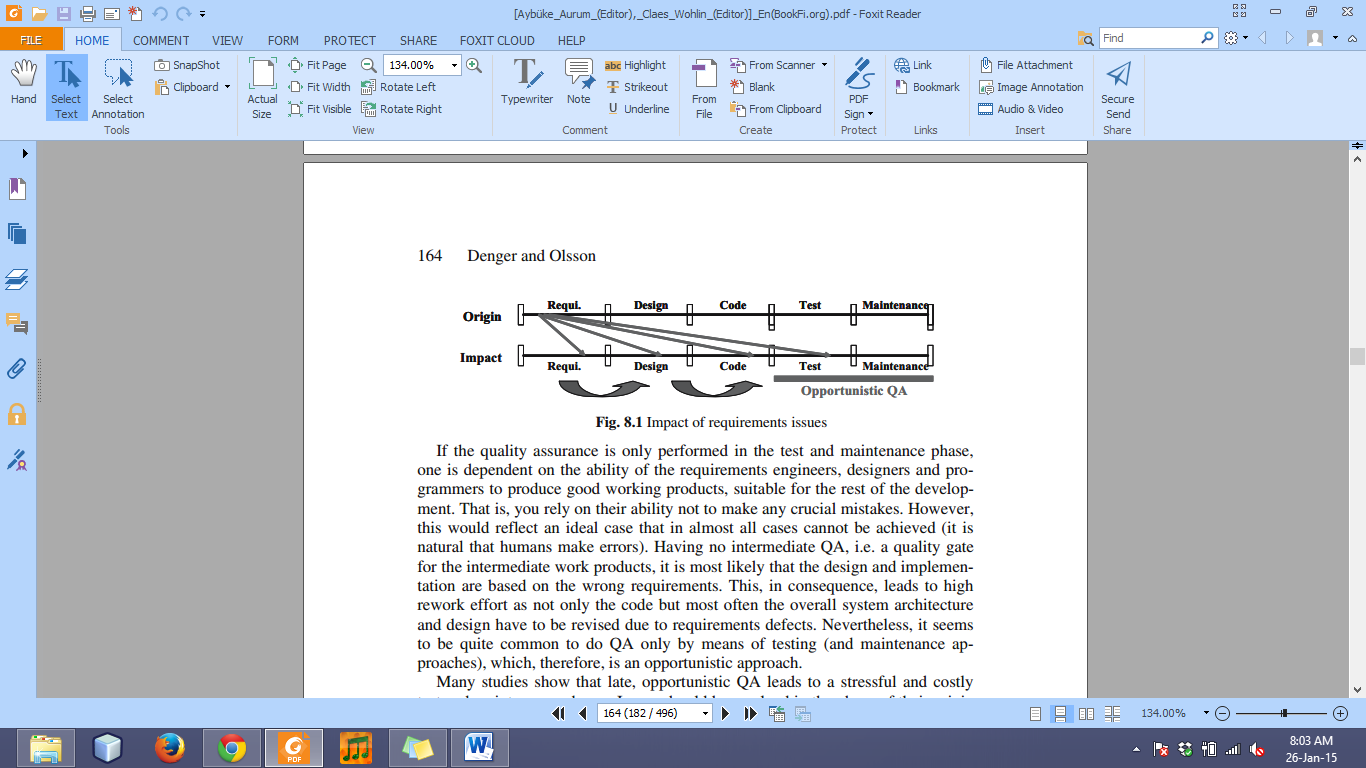 Kebutuhan dan Jaminan Kualitas
Kualitas adalah hal yang sulit untuk ditentukan karena merupakan konsep yang rumit, tergantung pada sudut pandang organisasi dan karakteristik konteks. 

Misalnya, apakah lebih sedikit cacat per baris kode yang sama berkualitas tinggi? Kualitas memiliki arti yang sangat berbeda dalam situasi yang berbeda.
Kualitas Kebutuhan
Kualitas kebutuhan tergantung pada stakeholder dan perspektif mereka. Beberapa pandangan yang berbeda perlu dipertimbangkan dalam rangka untuk menentukan apakah kualitas berarti dalam konteks tertentu.
Kualitas Kebutuhan
Pandangan pertama pada kualitas adalah Transcendental View. 

Di dalamnya, kualitas dianggap sebagai sesuatu yang berusaha untuk ideal, tapi tidak akan pernah bisa menerapkan ideal ini. 
Tujuan dari sudut pandang ini adalah untuk mengungkapkan kompleksitas kualitas konsep pada umumnya.
Kualitas Kebutuhan
Pandangan kedua, User View mengevaluasi kualitas produk perangkat lunak sehubungan dengan tujuan untuk memenuhi tugas-tugas pengguna tertentu. 

Pandangan ketiga, Manufacturing view, fokus pada tampilan produk selama produksi dan setelah pengiriman. Hal ini difokuskan pada kepatuhan standard an mengevaluasi apakah produk tersebut dibangun dengan benar pertama kali.
Kualitas Kebutuhan
Pandangan keempat adalah Product View. Fokus pandangan ini adalah pada aspek kualitas internal produk yang dapat diukur. Hal ini diasumsikan bahwa memastikan aspek mutu internal tertentu memiliki dampak kualitas eksternal dan kualitas dalam penggunaan produk. 
Terakhir, pandangan Value-Based View berhubungan dengan biaya. Hal ini mempertimbangkan bahwa pelanggan bersedia membayar untuk kualitas.
Kualitas Kebutuhan
Pemetaan pandangan pada kualitas kebutuhan mengungkapkan bahwa pihak terkait (stakeholder) diperlukan untuk jaminan kualitas (QA) kebutuhan.
Kebutuhan harus menggambarkan apa yang mengharuskan pengguna lakukan dari sistem (User-View). 
Selain itu, mereka harus dijelaskan dengan cara yang memungkinkan developers menghasilkan perangkat lunak secara efektif dan efisien (Product-View).
Kualitas Kebutuhan
Para Requirements Engineers harus mengikuti standar tertentu ketika menentukan kebutuhan untuk memastikan kualitas kebutuhan sejak awal (Manufacturing-View). 
Dan terakhir, pelanggan harus memutuskan pada nilai kebutuhan masing-masing dan biaya pelaksanaan (Value-Based  View).
Atribut kualitas untuk kebutuhan
Correctness (IEEE, User-View)

Kebutuhan yang diterapkan harus mencerminkan apa yang diharapkan (dimaksudkan) pengguna dan pelanggan. Artinya, segala sesuatu yang dinyatakan sebagai syarat adalah sesuatu yang harus dipenuhi oleh sistem akhir untuk memenuhi tujuan tertentu (sesuai).
Atribut kualitas untuk kebutuhan
2. Unambiguity (IEEE, Product-View)

Kebutuhan harus memiliki hanya satu interpretasi yang mungkin. Perhatikan bahwa salah satu kebutuhan mungkin jelas untuk kelompok stakeholder tertentu, tetapi memiliki arti yang berbeda untuk kelompok lain. 
Hal ini penting untuk melibatkan semua stakeholder dalam proses rekayasa kebutuhan untuk mendapatkan pemahaman secara umum.
Atribut kualitas untuk kebutuhan
3. Completeness (IEEE, Product-View)

Semua elemen penting yang relevan untuk memenuhi tugas-tugas pengguna yang berbeda harus dipertimbangkan. 
Ini termasuk kebutuhan fungsional dan non-fungsional yang relevan dan interface ke sistem lain, tanggapan terhadap semua potensi masukkan ke sistem, semua referensi untuk gambar dan tabel dalam spesifikasi, definisi dari semua kebutuhan dan langkah-langkah yang relevan.
Atribut kualitas untuk kebutuhan
4. Consistency (IEEE, Product, Manufacturing-View)

Kebutuhan yang dinyatakan harus konsisten dengan semua kebutuhan lainnya, dan kendala penting lainnya seperti pembatasan hardware, pembatasan anggaran, dll.
Atribut kualitas untuk kebutuhan
5. Ranked for Importance/ Stability (IEEE, Product, Value-Based, User-View)

Setiap kebutuhan menentukan seberapa pentingnya sesuatu atau sering disebut stabilitas. Stabilitas mengungkapkan kemungkinan perubahan kebutuhan, sedangkan menentukan betapa pentingnya kebutuhan adalah untuk keberhasilan proyek (dari sudut pandang value-based dan user).
Atribut kualitas untuk kebutuhan
6. Verifiability (IEEE, Product-View)

Semua kebutuhan harus diverifikasi. Artinya, terdapat suatu proses untuk mesin atau manusia untuk memeriksa (dengan biaya yang efektif) apakah kebutuhan terpenuhi atau tidak.
Atribut kualitas untuk kebutuhan
7. Modifiable (IEEE, Product-View)

Semua kebutuhan harus bisa dimodifikasi, yaitu struktur kebutuhan dan spesifikasi kebutuhan memungkinkan integrasi perubahan dengan cara yang mudah, konsisten dan lengkap.
Atribut kualitas untuk kebutuhan
8. Traceable (IEEE, Manufacturing-View)

Semua kebutuhan harus bisa dilacak, hal ini harus memungkinkan agar preferensi kebutuhan dilacak dengan cara yang mudah. Selain itu harus memungkinkan untuk identifikasi asal kebutuhan.
Atribut kualitas untuk kebutuhan
9. Comprehensibility (New, Manufacturing, User, Value-Based View)

Kebutuhan yang ditentukan dan diungkapkan dengan cara yang mudah dipahami oleh semua stakeholder yang terlibat.
Atribut kualitas untuk kebutuhan
10. Feasibility (New, Value-Based, Product-View)

Semua kebutuhan dapat diimplementasikan dengan teknologi yang tersedia, sumber daya manusia dan anggaran yang sesuai. Selain itu, semua kebutuhan berkontribusi terhadap keberhasilan moneter dari sistem, yaitu mereka layak untuk dimasukkan ke dalam sistem.
Atribut kualitas untuk kebutuhan
11. Right Level of Detail (New, User, Manufacturing, Value-Based View)

Informasi yang diberikan dalam kebutuhan ini cocok untuk mendapatkan pemahaman yang benar tentang sistem dan dalam memulai pelaksanaan. Tidak ada yang tidak perlu dalam implementasi dan detail desain yang ditetapkan dalam kebutuhan.
Strategi Kualitas Kebutuhan
Mengembangkan perangkat lunak tanpa adanya cacat adalah hal yang tidak mungkin. 
Namun, hal ini memungkinkan untuk mencapai sesuatu yang optimal antara kualitas dan sumber daya yang tersedia, mengingat faktor konteks yang spesifik dan pemenuhan akan kualitas dari perusahaan atau sebuah proyek.
Strategi Kualitas Kebutuhan
Selama fase rekayasa kebutuhan, akan menjadi sangat penting untuk menentukan strategi kualitas yang membahas isu-isu kualitas yang dapat dengan mudah diverifikasi dan divalidasi dalam fase kebutuhan. 
Aspek kualitas lain yang tidak dapat ditangani secara efisien selama tahap kebutuhan harus dibiarkan untuk tahap selanjutnya.
Strategi Kualitas Kebutuhan
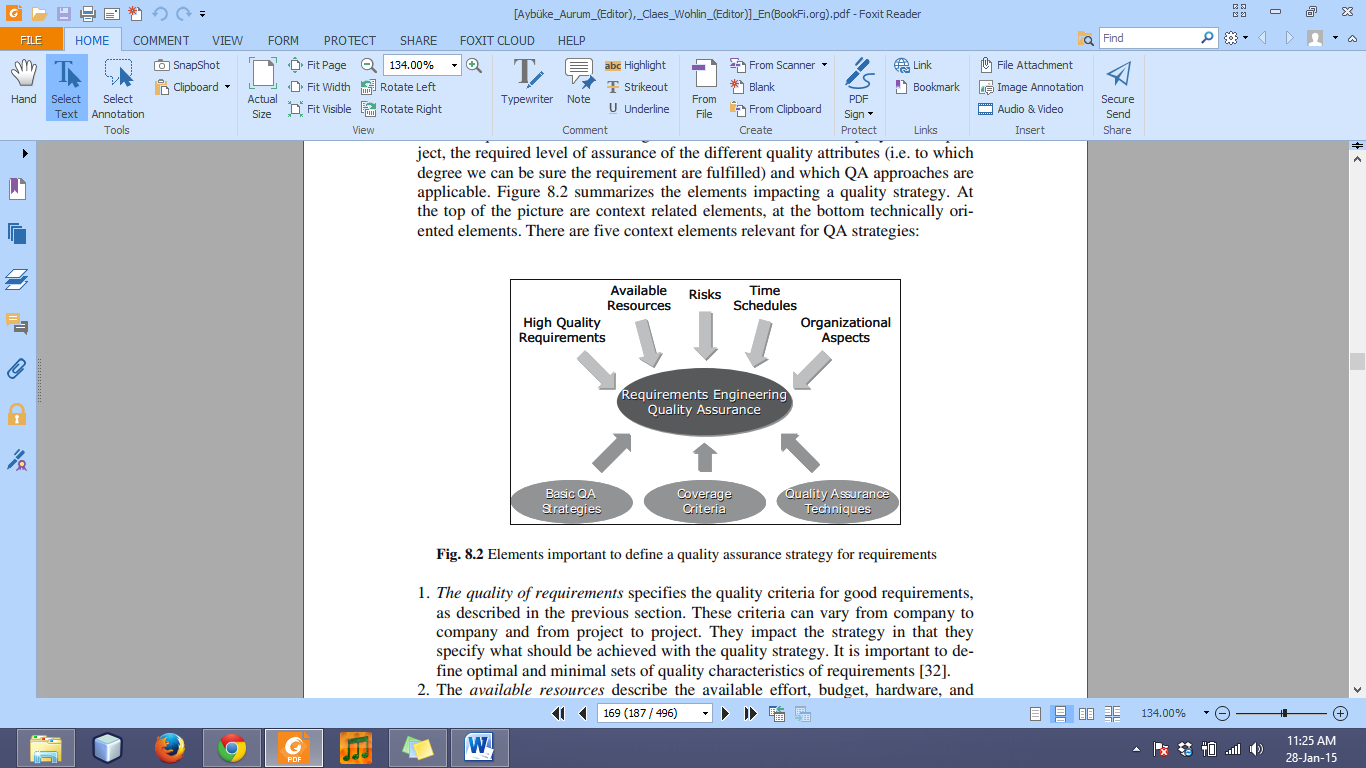 Elemen penting untuk menentukan strategi jaminan kualitas untuk kebutuhan
Strategi Kualitas Kebutuhan
High quality of requirements 
Menentukan kriteria kualitas untuk kebutuhan yang baik. Kriteria ini dapat bervariasi dari perusahaan ke perusahaan dan dari proyek untuk proyek. Hal ini penting untuk menentukan set optimal dan minimal karakteristik kualitas kebutuhan.
Strategi Kualitas Kebutuhan
Available resources 
Menggambarkan upaya yang tersedia, anggaran, perangkat keras, dan personil untuk melakukan QA selama kegiatan pengumpulan kebutuhan. 
Selain itu, ketersediaan ahli tambahan harus dipertimbangkan, seperti pendekatan jaminan kualitas tertentu, stakeholder tertentu di luar rekayasa kebutuhan. Sumber daya yang tersedia juga berdampak langsung pada pendekatan QA yang berlaku.
Strategi Kualitas Kebutuhan
Risks 
Resiko terkait dengan kebutuhan tertentu, terutama resiko yang tidak mengharuskan atau menerapkan kebutuhan dengan cara yang salah, resiko merupakan faktor tambahan yang mempengaruhi strategi kualitas.
Strategi Kualitas Kebutuhan
Time schedule 
Terkait dengan sumber daya yang tersedia dan menentukan waktu yang tersedia untuk QA pada umumnya dan dalam tahap kebutuhan khususnya. 
Waktu sangat penting karena terkait dengan kegiatan jaminan kualitas kebutuhan dengan kegiatan lainnya.
Strategi Kualitas Kebutuhan
Organization Aspects 
Seperti proses pembangunan, contohnya agile development atau product domain (contoh: perangkat lunak desktop atau airplane control system) mempengaruhi keputusan pendekatan QA yang digunakan.
Pendekatan QA untuk kebutuhan
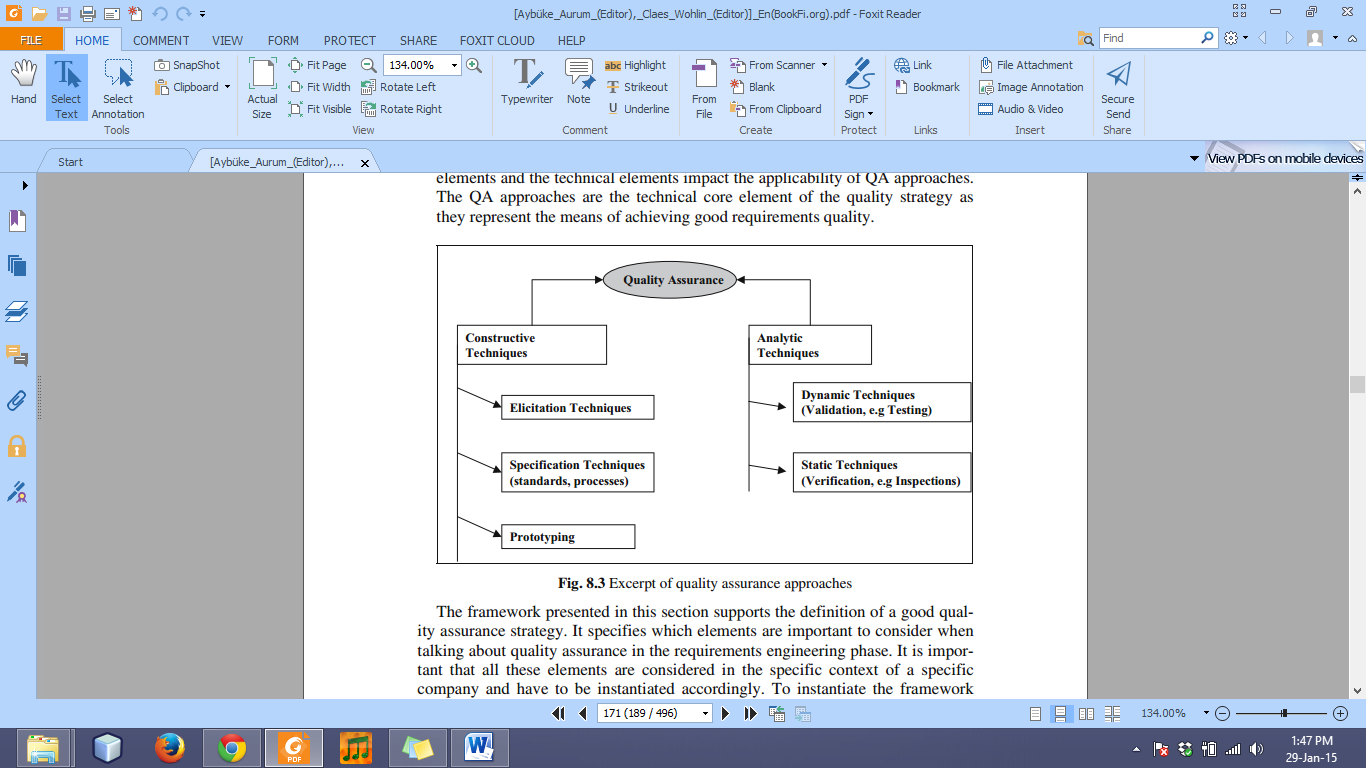 Pendekatan QA untuk kebutuhan
Pendekatan jaminan kualitas terbagi menjadi dua kelas yakni 1. Pendekatan Constructive dan
2. Pendekatan Analytical.
Pendekatan QA untuk kebutuhan
Pendekatan Constructive
Pendekatan Constructive memastikan bahwa kesalahan yang diminimalkan selama pembuatan produk (misalnya spesifikasi kebutuhan). 
Contoh pendekatan Constructive dalam fase rekayasa kebutuhan adalah bagaimana menentukan kebutuhan, template untuk spesifikasi kebutuhan, pendekatan elisitasi dan prototyping.
Pendekatan QA untuk kebutuhan
2. Pendekatan Analytical. 
Pendekatan Analytical dilakukan pada artefak yang komplit atau sebagian dengan tujuan untuk mendeteksi masalah.
Pendekatan jaminan kualitas Analytical dapat dibagi lagi menjadi pendekatan jaminan kualitas static dan pendekatan jaminan kualitas dynamic (termasuk formal methods).
Pendekatan QA untuk kebutuhan
2. Pendekatan Analytical. 
Perbedaan antara dua kelas adalah bahwa pendekatan dynamic memerlukan versi executable dari sistem. 
Pendekatan pengujian adalah contoh jaminan kualitas dynamic.
Pendekatan QA untuk kebutuhan
2. Pendekatan Analytical. 
Pendekatan jaminan kualitas static dapat dilakukan tanpa mengeksekusi kode. Inspeksi dan verifikasi formal merupakan contoh pendekatan static. 
Ada dalam banyak kasus tidak ada kode yang dieksekusi selama fase rekayasa kebutuhan. Oleh karena itu, biasanya hanya pendekatan static yang berlaku.
TERIMA KASIH